NC Early Grade Retention
Richard M. Clifford, Stephanie Reszka & Carolyn Cobb
FirstSchool  Initiative
FPG Child Development Institute, UNC-CH

John Pruette
Office of Early Learning
NC Department of Public Instruction
1
[Speaker Notes: In 2002 FPG researchers and staff at state and local agencies published a report on retention issues in the early grades highlighting the changes that had happened over the last decade as NC moved to higher levels of accountability.  The group included Diane Early, Kelly Maxwell, Sharon Palsha, and Dick Clifford from FPG; Lucy Roberts with help from Engin Konanc from the NC Department of Public Instruction; and Mary Bushnell from NC Child Care Resource and Referral Network.  Stephanie Reszka, Dick Clifford, Carolyn Cobb and John Pruette have updated the findings using the latest data we could find in 2010, working with staff in DPI School Business Services.]
2
[Speaker Notes: Retention rates in NC have shown major shifts over the past two decades ranging from a low of about 2.5% to a high  about 5.5%.  Since 2001-2002 we  saw a gradual decline from the high point to a level of about 4% which has been fairly constant over the last 4 years for which we have data.  
Note to users:  In order to insert your own data into this table,  double click left with the cursor on the table and then select edit data in the upper left section of the screen.    You will be shown a spreadsheet with the data entered which in turn generates the chart shown.  If you have fewer or more years of data, you may enter what you have and then close the spread sheet and click on select data in the upper left area of the screen, just to the left of where you clicked to select data.  Once you click on select data go to the right of that screen and click on edit data.  Insert the new row information to change the design of the chart to fit the number of years for which you have data.  Once you close out this screen you should see the edited retention rate chart.]
% Retained in NC by Grade
3
[Speaker Notes: As can be seen from this slide, kindergarteners and first graders are most likely to be retained. But unlike our findings in 2002, as mentioned earlier, we see a pattern of decreasing rates of retention, except in 3rd grade where there is a pattern of increasing retention  -- this may well be related to an increasing emphasis on end of grade testing at 3rd grade.
Note to users:  To insert your own data on retention by grade and year, simply double left click with your cursor on the chart, then click on the tab for sheet 1 at the bottom of the screen that appears and enter your own data there.  Then click on the chart 1 tab at the bottom of that screen to return to the now revised chart.  You will need to click on the border of the chart twice to get back to the normal view of the chart.]
% Retained in NC by Ethnicity and Gender
4
[Speaker Notes: In the 2002 report , boys (6.3%) were clearly more likely to be retained than girls (4.7%) during the early grades.  In this most recent year’s data, while boys are clearly more likely to be retained, the difference for boys and girls is not as great as in earlier years for some reason.   Asian and White children have much lower rates of retention than other racial/ethnic groups.  In our original report in 2002,  more than 10% of Hispanic boys are retained.  As expected, the rates for Latino/Hispanic children have declined since we have seen a slowing of immigration – meaning children here have been here somewhat longer and are likely to be retained less frequently than more recent immigrant children.  However the total population of Hispanic/Latino children has continued to rise over this period so the total number of Hispanic/Latino children retained has not changed much during this period.  American Indian and African American children boys are now retained at higher rates than other groups.]
Average Expenditures per Child in 2007-08*
*Per pupil capital expense, 5-year average for 2007-08
5
[Speaker Notes: When all types of expenditures are included, we spent about $9300 in 2007-08.  We typically do not think of retention as costing extra funds, but in reality a retained child spends a full extra year in school and thus costs the state and local governments the same as adding another child for one year – they require teachers, materials and equipment, and space just like any other pupil.]
Retention Costs in North Carolina for 2008-09
6
[Speaker Notes: The point is that we spent more than $167 Million dollars retaining children in 2008-09.  This uses 2007-08 per pupil expenditures but 2008-09 retention figures so is a lower bound estimate on costs for 2008-09.  Despite decreases in the number of retentions since the 2002 report and increases in the per child costs, the totals are about the same (it was $170 M then).  Could this money have been spent more effectively?  What does the research tell us about retention as a strategy?]
What does research say about retention in the early grades?
Retention in early grades is harmful, especially before 2nd grade (Alexender, Entwisle, and Dauber, 2003; Shepard and Smith, 1986)
Much of research across all grades suggests that retention is not helpful (Holmes, 1989)
Retention is associated with school dropout (NC Education Research Council, 1999)
7
[Speaker Notes: Lorrie Shepard at Univ. of Colorado at Boulder has shown that retention in the early grades has negative effects on some children (increased probability of dropping out of school, negative self perception). Although there appear to be some short term advantages in terms of achievement, these advantages do not persist and there are no differences between retained and non-retained children by the end of high school.]
What does research say about retention in the early grades?
Retention may not have as much negative effects as thought or possibly even positive effects (Allen, Chen, Wilson & Hughes, 2009 and Hughes, Chen, Thoemmes & Kwok, 2010)
But other work seems to support a negative impact of retention (Ou & Reynolds, 2010 and Hong & Yu, 2007)
Late entry into school (and by extrapolation, retention in grade) exacerbates racial and economic disparities in achievement (Deming & Dynarski, 2008)
8
[Speaker Notes: More recent work has shown mixed results with some continuing to support Shepard’s position, while some indicate positive findings for retention, most of which disappear by late elementary school.  Recently there has been a good deal of interest in the economics of retention and holding children back from starting school for a year (“red shirting”).  The Deming & Dynarski working paper for the National Bureau of Economic Research is quite interesting and seem very well thought out.  If you google NBER and click on the working papers section you should be able to download a copy of the paper or read it on line.  The research is mixed partially because of different ways of measuring the effects of retention.  In my opinion, those who compare retained children with comparable non retained children generally fail to show that it is the retention that causes any gains found as opposed to simple differences in age since the retained children are a year older on the outcome measures.  Is any gain possibly a simple effect of maturing?  Random assignment studies are pretty much impossible for such studies.  My reading of all of this is that retention has very modest negative effects (eg. reduced likelihood of graduating from high school) and no lasting positive effects.  The economic consequences of keeping a large group of children out of the workforce for an extra year in an environment when people are spending a shorter proportion of their years in the workforce is something that needs more attention.]
Alternatives to retention
Interventions start early
Interventions occur in the context of the regular classroom setting
Coordination is key
Parents are involved
Afterschool  support is offered
Enriched summer experiences are offered
9
[Speaker Notes: In the original work on this topic, we interviewed personnel from districts with very low retention rates (1-2%)to see what they were doing .  Here are some of the most frequent responses.  As you can see there is nothing magic here, just common sense approaches to identifying struggling children as early as possible and getting the staff to see it as their job to help these children make the grade.]
Alternatives to retention cont.
Literacy is emphasized
Professional development is critical
Connections are made with community resources
Staff have a “can do” attitude
10
NCDPI Superintendent’s Charge
11
[Speaker Notes: Retention –ineffective and incredibly expensive, but…
it’s not simply enough to point out that retention doesn’t work, it is important to lead districts and schools to what does.]
Pre-K-3rd Grade
Continuum
[Speaker Notes: Tremendous gains being made for children in pre-k, how do you leverage that?

Important to provide for a system of aligned standards, curriculum, assessments and instructional practices

If we can put the structures and supports in place to help children through the third grade gateway on/above grade level, they stand a tremendous chance of success.]
[Speaker Notes: What are the important focal points for pre-k-grade 3 reform?]
Optimizing PreK – 3 in NC
14
[Speaker Notes: -Moving forward – DPI reorganized to bring focus to this important continuum and OEL created
This is a collaborative effort within the department across divisions as well as with other state level partners
It is informed by the work of FirstSchool as well as ongoing and planned evaluation.]
References
Allen, C.S., Chen, Q., Willson, V.L., & Hughes, J.N. (2009). Quality of research design moderates effects of grade retention on achievement: A meta-analytic, multilevel analysis. Educational Evaluation and Policy Analysis , Vol. 31, No. 4, pp. 480-499.
 Alexander, K., Entwisle, D., & Dauber, S. (1994). On the success of failure: A reassessment of the effects of retention in the primary grades. NewYork: Cambridge University Press.
Dobkin, C.,  & Ferreira, F. (2009). So school entry laws affect educational attainment and labor market outcomes? National Bureau of Economic Research. Working Paper 14945.
Hughes, J.N., Chen, Q., Thoemmes, F., & Kwok, O. (2010).  An investigation of the relationship between retention in first grade and performance on high stakes tests in third grade.  Educational Evaluation and Policy Analysis ,  Vol. 32,  No. 2 pp. 166-182.
Hong, G. & Yu, B. (2007). Early-grade retention and children’s reading and math learning in elementary years. Educational Evaluation and Policy Analysis ,  Vol. 29,  No. X4, pp. 239-261.
Ou, S., and Reynolds, A.J. (2010) . Educational Evaluation and Policy Analysis ,  Vol. 23,  No. 1,  pp. 118-139.
Shepard, L. A. & Smith, M. L. (1986). Synthesis of research on school  readiness and kindergarten retention. Educational Leadership, (November, pp 78-86.
Wu, W. , West, S.G., & Hughes, J.N. (2008). Effect of retention in first grade on children’s achievement trajectories over 4 years: A piecewise growth analysis using propensity score matching.  Journal of Educational Psychology, Vol. 100, No. 4, pp 727-740.
15
Contact information
Dick Clifford, Stephanie Reszka, and 
	Carolyn Cobb
FPG Child Development Institute
CB # 8040
University of North Carolina at Chapel Hill
Chapel Hill, NC 27599-8040
dick.clifford@unc.edu/stephanie.reszka@unc.edu/carolyn.cobb@unc.edu
919-962-7321
www.FirstSchool.us
16
Contact information
John Pruette
Office of Early Learning
NC Department of Public Instruction
Raleigh, NC
John Pruette john.pruette@ncpublicschools.gov
919-981-5303
17
FPG 
Child Development Institute
FirstSchool is a project of the UNC FPG Child Development Institute. FPG research and outreach have shaped how the nation cares for and educates young children. 
FirstSchool is supported by a grant from the WK Kellogg Foundation and private donations.
www.fpg.unc.edu
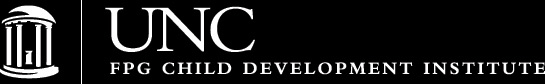 18